Postsecondary CTE
Annual Perkins Planning Meeting 
April 20 & 21, 2016
  Greensboro, NC
Annual Planning Meeting
Overview 
Skills USA Observation and Awards 
Integrating Perkins funding at my Community College to enhance CTE Programs and Student Success 
Enhancing CTE Programs of Study
Planning Part I
North Carolina Postsecondary Perkins 
CTE Programs of Study - Integrating Career Pathways and Career & College Promise 
Accountability  -  Measuring Success 
Expectations monitored  
Sharing promising practices
CTE State Staff
Dr. Bob Witchger	Director, Career & Technical Education	WitchgerB@nccommunitycolleges.edu	919-807-7126
Dr. Tony R. Reggi	Coordinator, Career & Technical Education	ReggiA@nccommunitycolleges.edu	919-807-7131
Julia Hamilton	Coordinator, Career & Technical Education	HamiltonJ@nccommunitycolleges.edu	919-807-7130
Chris Droessler	Coordinator, Career & Technical Education	DroesslerC@nccommunitycolleges.edu	919-807-7068
Ashley Bowling	CTE Administrative Assistant	BowlingA@nccommunitycolleges.edu	919-807-7129
Postsecondary Perkins
Basic Grant - Enhancing Program of Study  
Leadership Grant - Pushing the Envelope
FAUPL - Performance and Accountability   
Methods of Administration - Equity
Basic Grant
Enhance CTE - Leveling the field for those who elect to enroll 
Employers - Listening, acting, engaging
Develop more fully the academic, technical and professional skills of faculty 
Advocate for partnership vs competition with stakeholders
Basic Grant
Strengthen & build rigorous programs of study (POS)
Link secondary and postsecondary POS
Teach all aspects of industry 
Improve the use of technology in teaching 
Provide professional development
Evaluate CTE programs of study 
Expand and modernize CTE programs 
Fund programs of sufficient size, scope, and quality 
Develop self-sufficiency strategies for those who elect to enroll in CTE
Basic Grant
Group Discussion 
What is one activity that your college completed this year that supports these required activities?
What is one activity this year that you used Perkins funds to support?
Perkins Planning Part II
Writing the Local Plan 
Contact information 
Allotment options 
Required use of funds 
Assurances 
Local Plan 
Budget
Leadership
Assessment of CTE 
Expand the use of technology 
Professional developments programs 
Support and improve CTE programs 
Support partnerships 
Serve state institutions 
Support programs for special populations 
Provide technical assistance to our colleges
Leadership
2015-16 
Office Alignment 
Competency Based Education 
Automotive 
Career Book 
Manufacturing 
SkillsUSA 
Microsoft 
Advanced Manufacturing 
WIOA 
Apprenticeship 
Articulation 
CORD / NC-NET
Health Diversity
2016-17 
Automotive 
SkillsUSA 
Pathways 
Career Coaches
RN to BSN 
CBE Charlotte 
Accounting
Perkins Performance Indicators
1P1 - Students who attain a 2.5 GPA  or higher 
2P1 - Students who complete a credential, certificate, diploma or degree
3P1 - Students  who continue in CTE  (retention or transfer) 
4P1 - Students who are placed in a job (employment) 
5P1 - Students who enroll in nontraditional program of study 
5P2 - Students who complete a nontraditional program of study
1P1 Technical Skill Attainment
Source
Curriculum Registration, Progress, Financial Aid Report (CRPFAR) data file
Details
Numerator – Students who have a GPA of 2.5 or higher on courses at the 100 level or higher
Denominator – A concentrator is defined as any student enrolled in any semester during the reporting year in a non-transfer program area and by the end of the current reporting year has completed 12 non-developmental credit hours, 6 of which are CTE.
The curriculum program area is the primary active program code for the student listed in the CRPFAR file
4/19/16
13
1P1 – Technical Attainment
2P1 - Credential, Certificate or Degree
Source
CRPFAR
Details
Numerator – Students who graduated with a certificate, diploma, or a degree  
Industry-recognized credentials are not possible at the individual level for data matching to our students, so completion is based solely on credentials awarded by the individual colleges.
Denominator – CTE Concentrators from the previous year who did not re-enroll in the current reporting year
4/19/16
15
2P1 - Credential, Certificate or Degree
3P1 - Student Retention or Transfer
Source
CRPFAR
National Student Clearinghouse
Details
Numerator – Students who did not graduate the previous year are sent to the National Student Clearinghouse to see if they transferred during the current year.  The enrollment at the transfer institution must begin between August 1 and May 31.
Denominator – CTE Concentrators who are enrolled in the fall of the previous year and who did not earn any credential during the previous year.  Credentials are those awarded by the individual colleges and listed in the CRPFAR
4/19/16
17
3P1 - Student Retention or Transfer
4P1 – Student Placement
Source
CRPFAR
Employment Wage Records (Common Follow-up System)
Details
Numerator – CTE Concentrators who were found to have a record of employment in the second quarter following the program year in which the student exists
Denominator – CTE Concentrators from the previous year who did not return during the current year.  These individuals are checked for employment records using the Employment Wage Records from the Department of Commerce
Inmates are NOT included in 4P1
4/19/16
19
4P1 – Placement into the Labor Force
4P1 – Border Counties & Military Installations
Colleges that missed 4P1 by more than 10%
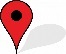 Military Installations
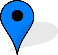 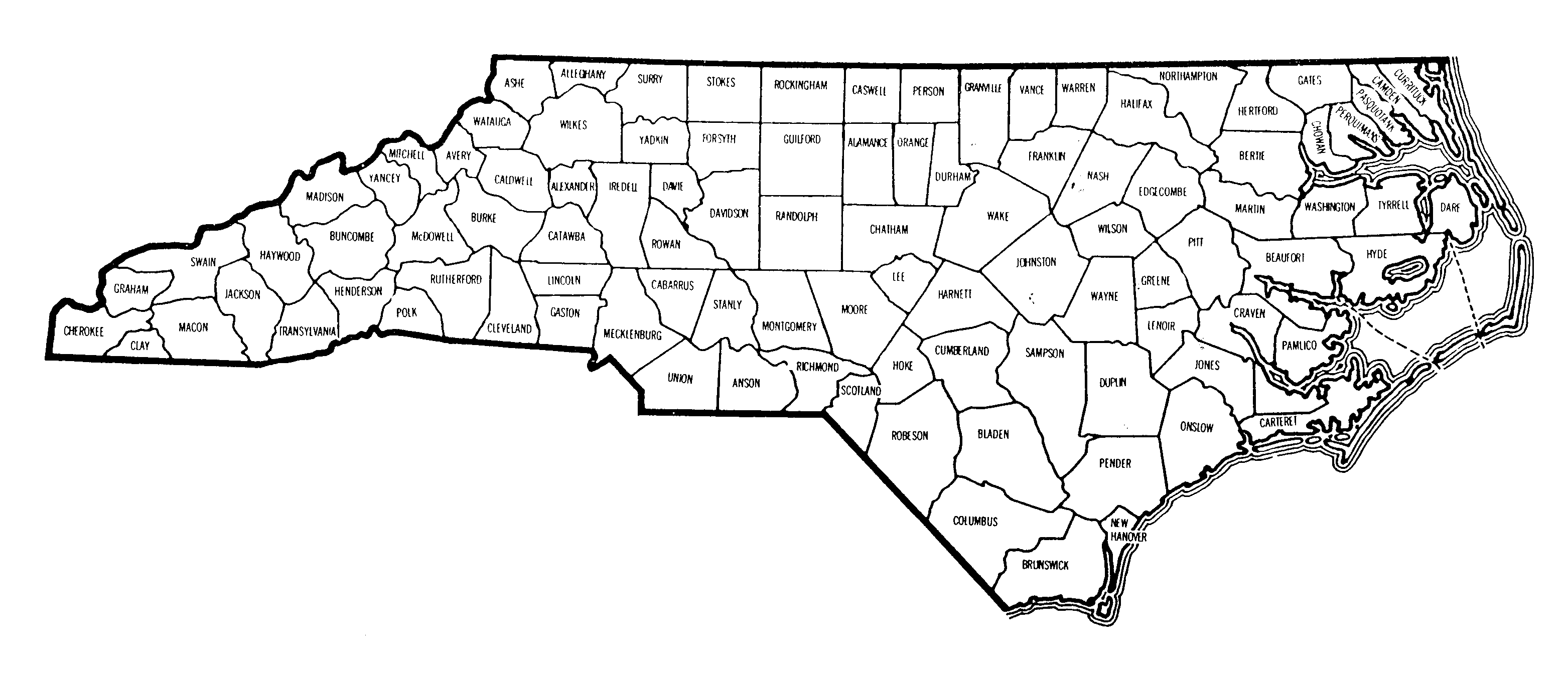 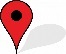 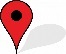 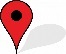 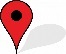 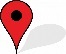 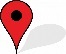 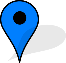 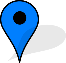 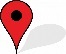 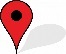 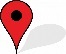 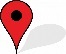 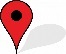 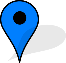 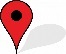 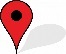 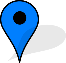 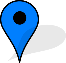 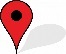 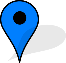 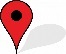 4/19/16
21
5P1 – Non-Traditional Participation
Source
CRPFAR
National Alliance for Partnerships in Equity (NAPE) Nontraditional Crosswalk 
Details
Numerator – Students who gender does not match the majority gender in the program area as noted by NAPE
Denominator – CTE Participants are identified using the following methodology:  
Not enrolled in a primary active program code of A10, C10, D10, T90, or P10.
Students must attempt 6 hours of CTE
College letter grades of NA and NS are not included, but W grades are included
Inmates are NOT included in 5P1
Non-Traditional Programs NOT included in the 2007 NAPE Crosswalk
A15230 – Golf Course Mgt Tech
A15420 – Viticulture & Enology Tech
A15410 – Sustainable Agriculture
A20150 – Environmental Bio Tech
A20190 – Nanotechnology
A25110 – Hospitality Mgt
A40120 – Automation Engineering Tech
A45110 – Associate Degree Nursing
C45180 – Central Sterile Processing
A45190 – Clinical Trials Research Associate
A45630 – Health & Fitness Science
A45430 – Healthcare Interpreting
A4538F – Human Services Tech/Animal Assisted Interactions
C45390 – Licensed Practical Nurse Refresher
A45800 – Magnetic Resonance Imaging
C45380 – Mammography
C45480 – Nursing Assistant
D45930 – Nursing Assistant
C45650 – Polysomnography
A45670 – Polysomnography
D45660 – Practical Nursing
A45730 – Speech-Language Pathology Assistant
A50510 – Electric Utility Substation & Relay Tech
A55370 – Community Spanish Interpreter
A55210 – Cyber Crime Tech
A55460 – Emergency Mgt
A55300 – Interpreter Education
A55220 – Outdoor Leadership
A60150 – Aviation Electronics (Avionics) Tech
D60310 – Recreational Vehicle Maint & Repair Tech
4/19/16
23
5P1 – Nontraditional Program Participation
5P2 Non-Traditional Completion
Source
CRPFAR
NAPE Crosswalk
Details
Numerator – Students whose gender does not match the majority gender in the program area as noted by NAPE
Denominator – CTE Concentrators for the current reporting year completing a non-traditional program.  Completion is identified as those having a graduate record in the CRPFAR during the current program year.
Note: Programs that finish during that summer semester are counted during the following academic year.
Inmates are NOT included in 5P2
4/19/16
25
5P2 – Nontraditional Program Completion
Monitoring - Basic Grant
Handout - For review and discussion 
Career and Technical Education activities 
Secondary students earning postsecondary credit 
Improve academic and technical skills of students 
Understanding all aspects of industry 
Taught to challenging standards 
Professional development for staff in CTE  POS 
Inform stakeholders of CTE ACT 
Continuous improvement
Monitoring - Basic Grant
Enable special populations to meet performance measures 
Prepare special populations for high-skill, high-wage, high-demand occupations                                                                 
Do not discriminate against special populations 
Promote student preparation for non-traditional fields 
Career guidance with links to future education and training 
Recruit and retain CTE faculty; Improve transition to teaching 
Review programs to help individuals overcome barriers
Purchases follow EDGAR and Super Circular for Federal Programs
Group discussion - Five documents you might use to prove this is happening
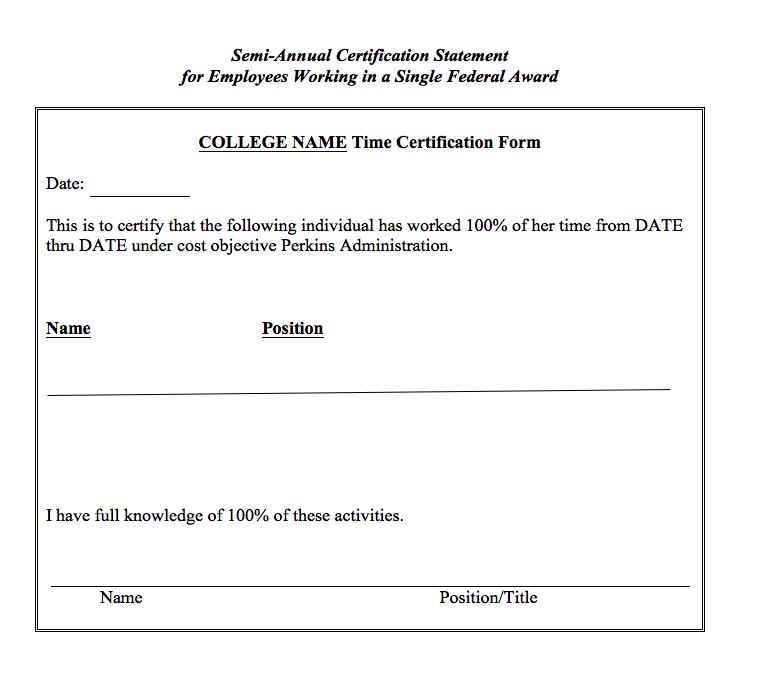 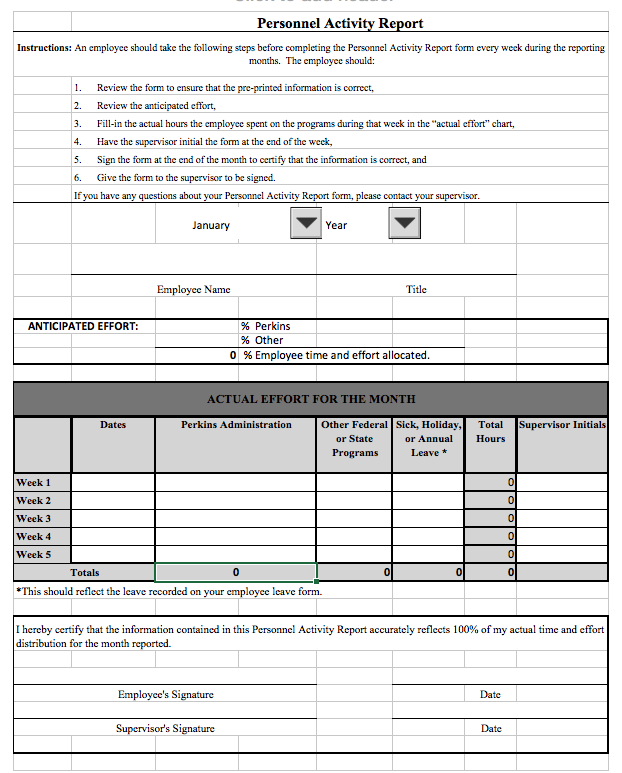 Methods of Administration of Federal CTE Programs
Student accessibility 
Student access 
Equity in teaching faculty, enrolled students, and support staff
Methods of Administration of Federal CTE Programs Checklist
Administrative  - Notice of non-discrimination  
Site location and student eligibility 
Equity recruitment 
Admissions 
Student financial assistance 
Counseling and prevocational programs 
Services for students with disabilities 
Accessibility 504-ADA 
Comparable facilities 
Work study, cooperative education, job placement, apprenticeship 
Employment
Writing the Local Plan
Contact information 
Allotment - Accept or reject 
Required use of funds - Focusing the grant 
Assurances 
Local plan - Pathways, accountability, enhancement 
Budget allocation - Pathways, equipment, staffing
Required activities - What difference does the funding make?
Supplanting - Equipment, supplies
Postsecondary CTE
Annual Perkins Planning Meeting 
April 20 & 21, 2016
  Greensboro, NC